For updated version, please click on  
http://ocw.ump.edu.my
BSK1133 PHYSICAL CHEMISTRYCHAPTER 3IDEAL AND NON IDEAL SOLUTION(PART B)
PREPARED BY:
DR. YUEN MEI LIAN AND DR. SITI NOOR HIDAYAH MUSTAPHAFaculty of Industrial Sciences & Technologyyuenm@ump.edu.my and snhidayah@ump.edu.my
Description
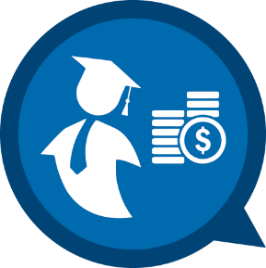 Aims

To understand the colligative properties of solution

To understand the colligative properties of electrolyte
Description
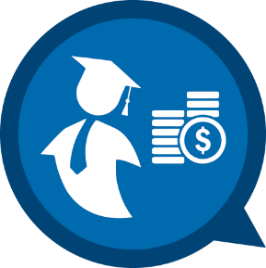 Expected Outcomes
Able to understand the colligative properties of solution
Able to understand the colligative properties of electrolyte

References
Atkins, P & Julio, D. P. (2006).Physical Chemistry (8th ed.). New York: Oxford.
  Chang, R. (2005).Chemistry (8th ed.). New York: McGraw Hill.
   Atkins, P & Julio, D. P. (2012). Elements of Physical Chemistry 
      (sixth ed.). Freeman, Oxford.
Silbey, R. J., Alberty, A. A., & Bawendi, M. G. (2005). Physical Chemistry. New York: John Wiley & Sons.
Mortimer R. G. (2008) Physical Chemistry, Third Edition , Elsevier Academic press, USA.
Contents
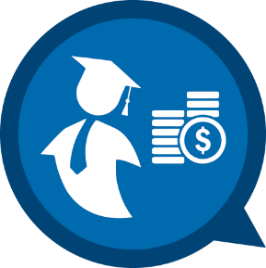 3.6 Colligative Properties of Solution

3.7 Colligative Properties of Electrolyte

3.8 Colloid

Conclusion
3.6 Colligative Properties of Solution
Colligative properties of solution are properties that depend only on the number of solute particles present (concentration) and not on the identity of the solute particles.

Colligative properties include:
Vapor pressure lowering 
Boiling point elevation
Melting point depression
Osmotic pressure
Vapor Pressure:
When a solute molecules being added into a solution, the solute-solvent interactions affected to decrease the vapor pressure of the solvent

the solvent become less volatile

Therefore, the vapor pressure of a solution (solute+solvent) is lower than that of the pure solvent (without solute
= vapor pressure of pure solvent
0
P1 = X1 P 1
0
P 1
0
P 1
P 1
- P1 = DP = X2
Roult’s Law
Roult’s law stated that the partial vapor pressure of each component of an ideal mixture of liquids is equivalent to the product of vapor pressure of the pure component and its mole fraction in the mixture
Vapor-Pressure Lowering
Raoult’s law
X1 = mole fraction of the solvent
If the solution contains only one solute:
X1 = 1 – X2
0
X2 = mole fraction of the solute
Boiling Point and Freezing Point
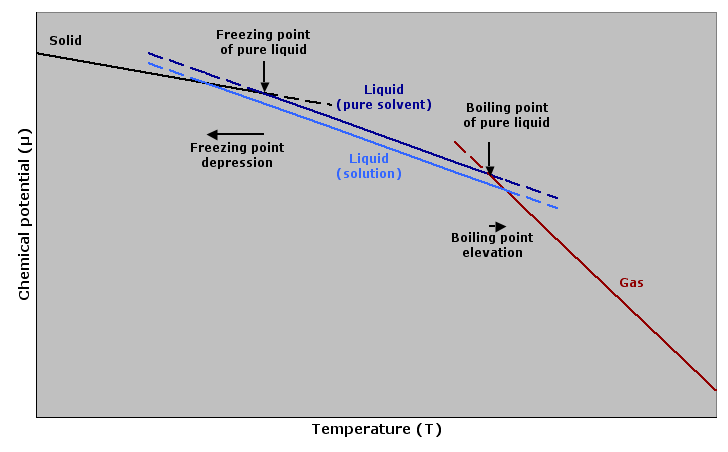 The solute-solvent interactions has affected to:
Increase in boiling points
Decrease in freezing points
As compared to the pure solvent.
Source: Wikimedia Commons
0
T b is the boiling point of 
      the pure solvent
0
Tb > T b
DTb = Kb m
Boiling-Point Elevation
0
DTb = Tb – T b
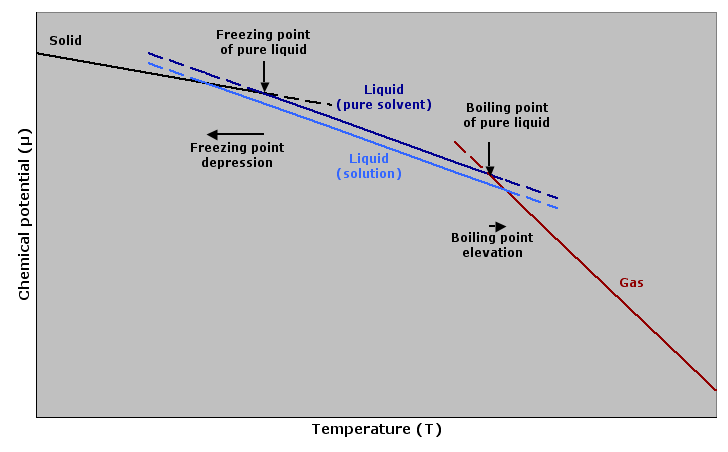 T b is the boiling point of 
      the solution
DTb > 0
Source: Wikimedia Commons
Kb is the molal boiling-point 
     elevation constant (0C/m)
0
T  f  is the freezing point of 
      the pure solvent
0
T f > Tf
DTf = Kf m
Freezing-Point Depression
0
DTf = T f  – Tf
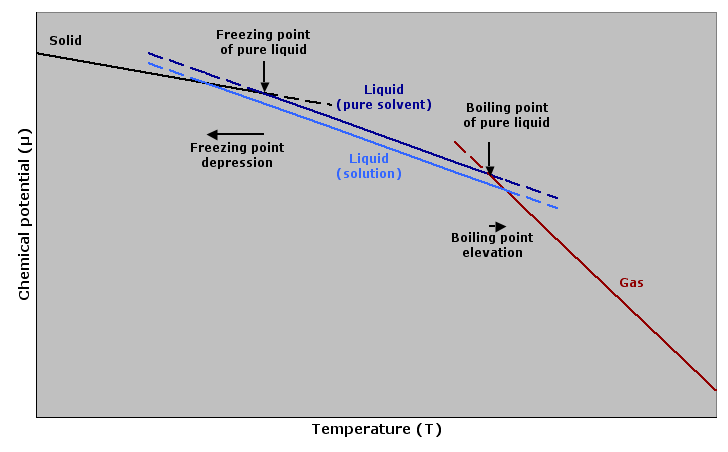 T f  is the freezing point of 
      the solution
DTf > 0
m is the molality of the solution
Source: Wikimedia Commons
Kf is the molal freezing-point 
     depression constant (0C/m)
Osmosis
Semipermeable membranes allow only some particles to pass through (such as water) and blocking others (solute particles).

In osmosis process, solvent will move from higher solvent concentration (diluted) to lower solvent concentration (concentrated).

The water tries to balance the concentration on both sides and this phenomenon affected to higher pressure.
Source: Wikimedia Commons
Effect of different type of solution on blood cells (please discuss):
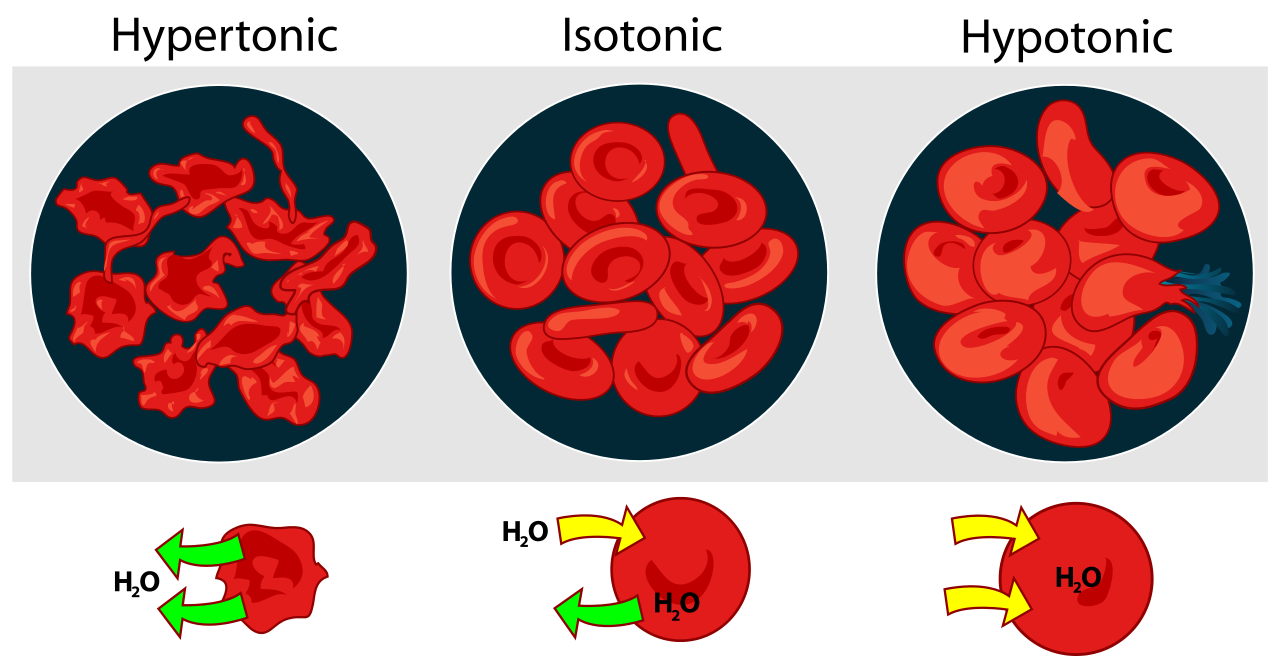 Source: Wikipedia
 = (    )RT = MRT
n
V
The pressure required to stop the osmosis process is called osmotic pressure,  :





where M = molarity of the solution
3.7 Colligative Properties of 		
      Electrolyte
Electrolytes solutions will show greater changes in colligative properties than those of nonelectrolytes solution.

This is due to the dissociation of ion in electrolyte solution which contributed to the increment of solution concentration.
Van’t Hoff Factor
NaCl dissociates into ion Na+ and Cl−
van’t Hoff factor : 2.
Some of Na+ and Cl− ion is reassociate as hydrated ion pairs, thus the real concentration of the particles is less than twice of the concentration of NaCl.
Reassociation is more likely happen at higher concentration.
Therefore, the number of particles present is concentration dependent.
For electrolyte solution, the Tf equations needs to multiply by the van’t Hoff factor, i

	Tf = Kf  m  i
Degree of dissociation and van’t Hoff factor calculation
3.8 Colloid
Colloids is happen because suspensions of particles    
    larger than individual ions or molecules.
Moreover, it is too small to be settled out by gravity.
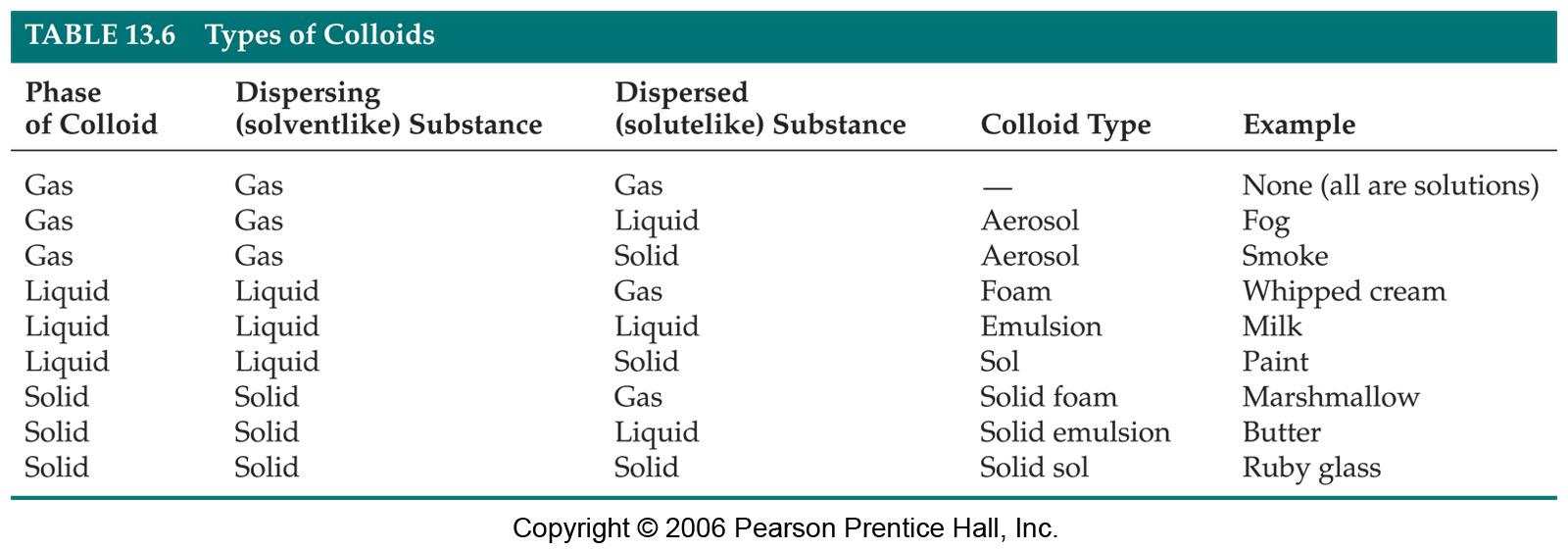 Colloidal suspensions can scatter rays of light (Tyndall effect).
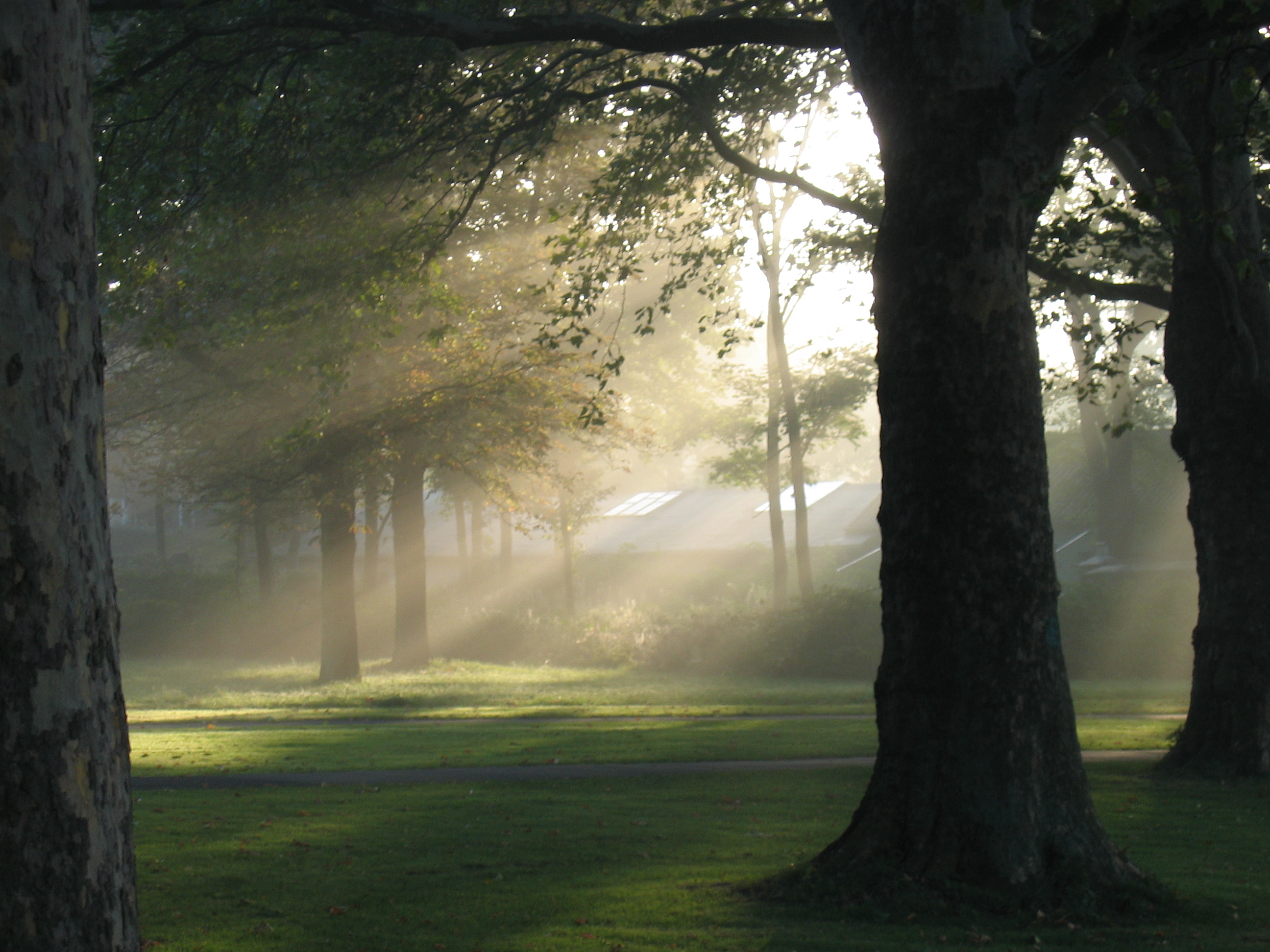 Source:
Wikimedia Commons
Conclusion
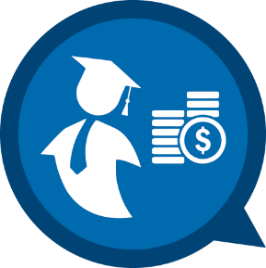 Solution in solvent affected to colligative 
    properties of solution.

Colloids is one of the types of solution due to solute suspension.
AUTHOR INFORMATION
DR. YUEN MEI LIAN (SENIOR LECTURER)
INDUSTRIAL CHEMISTRY PROGRAMMEFACULTY OF INDUSTRIAL SCIENCES & TECHNOLOGYUNIVERSITI MALAYSIA PAHANGyuenm@ump.edu.my 
Tel. No. (Office): +609 549 2764



DR. SITI NOOR HIDAYAH MUSTAPHA (SENIOR LECTURER)
INDUSTRIAL CHEMISTRY PROGRAMMEFACULTY OF INDUSTRIAL SCIENCES & TECHNOLOGYUNIVERSITI MALAYSIA PAHANGsnhidayah@ump.edu.my
Tel. No. (Office): +609 549 2094